Confest 2020
INVESTITURE CEREMONY
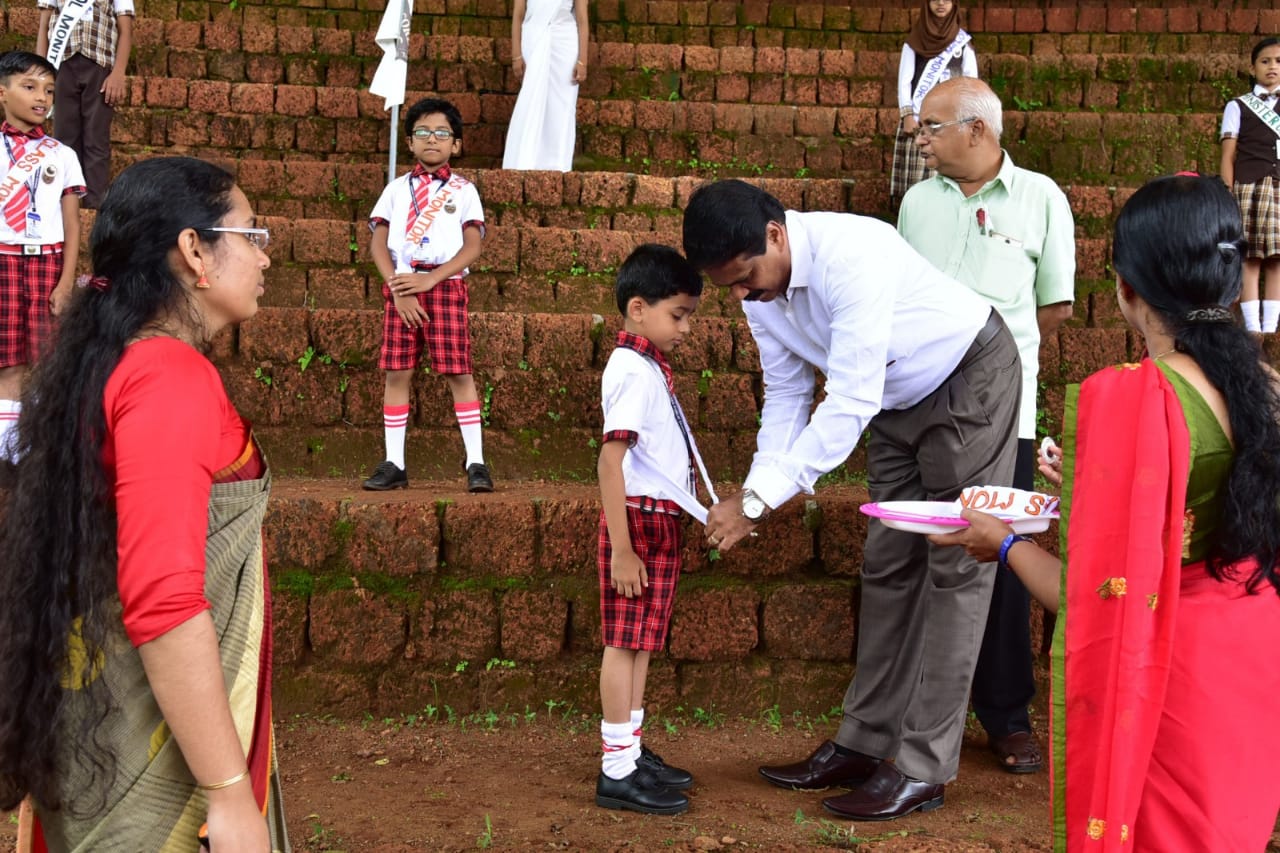 INDEPENDENCE DAY
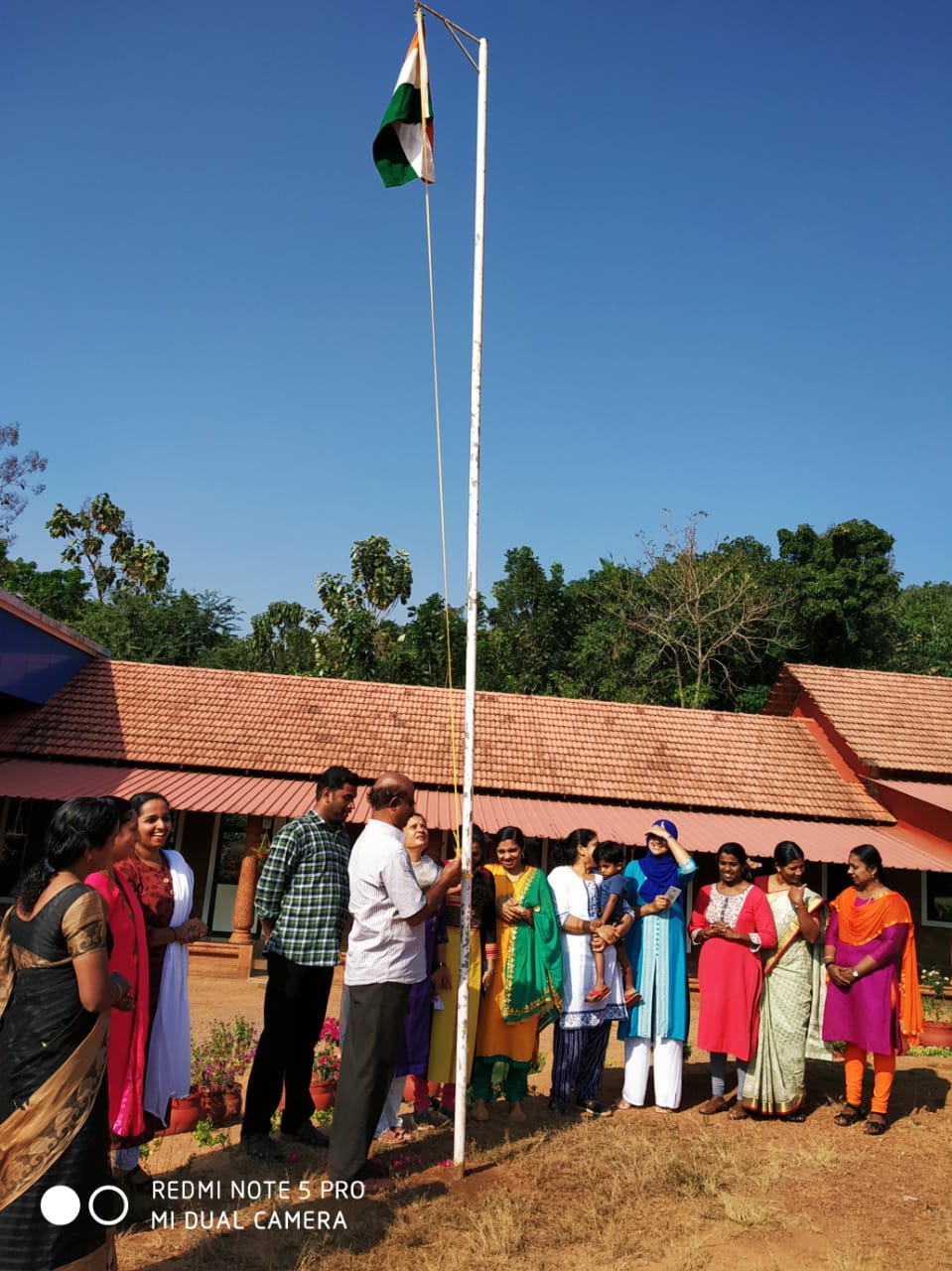 ONAM CELEBRATION
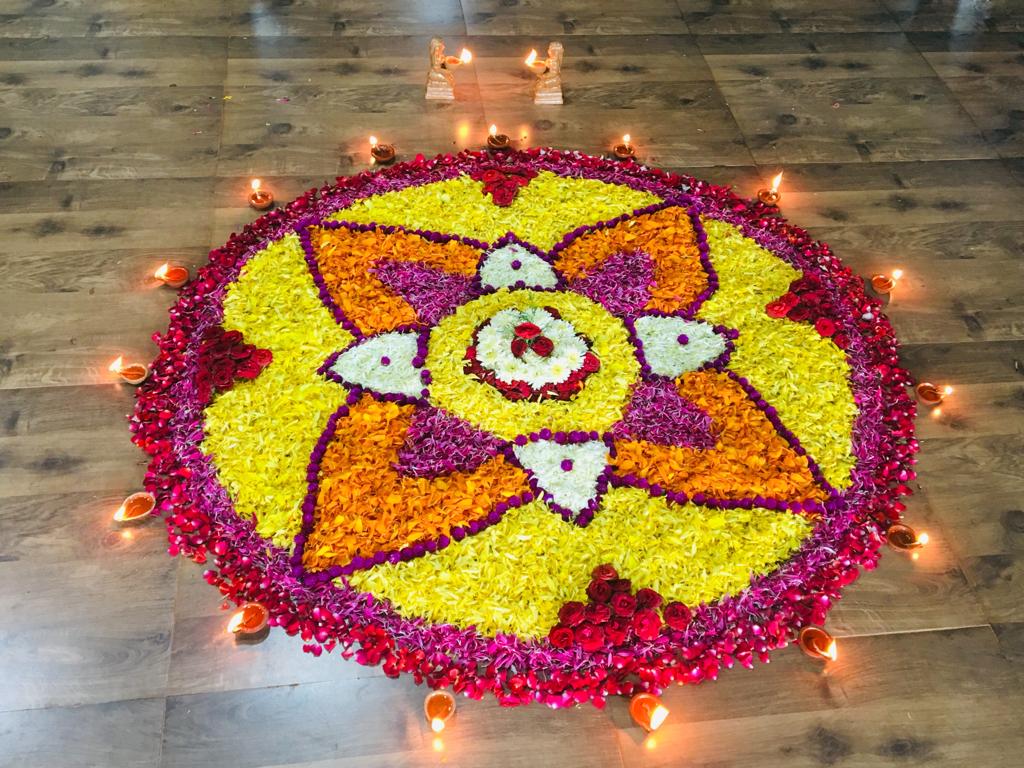 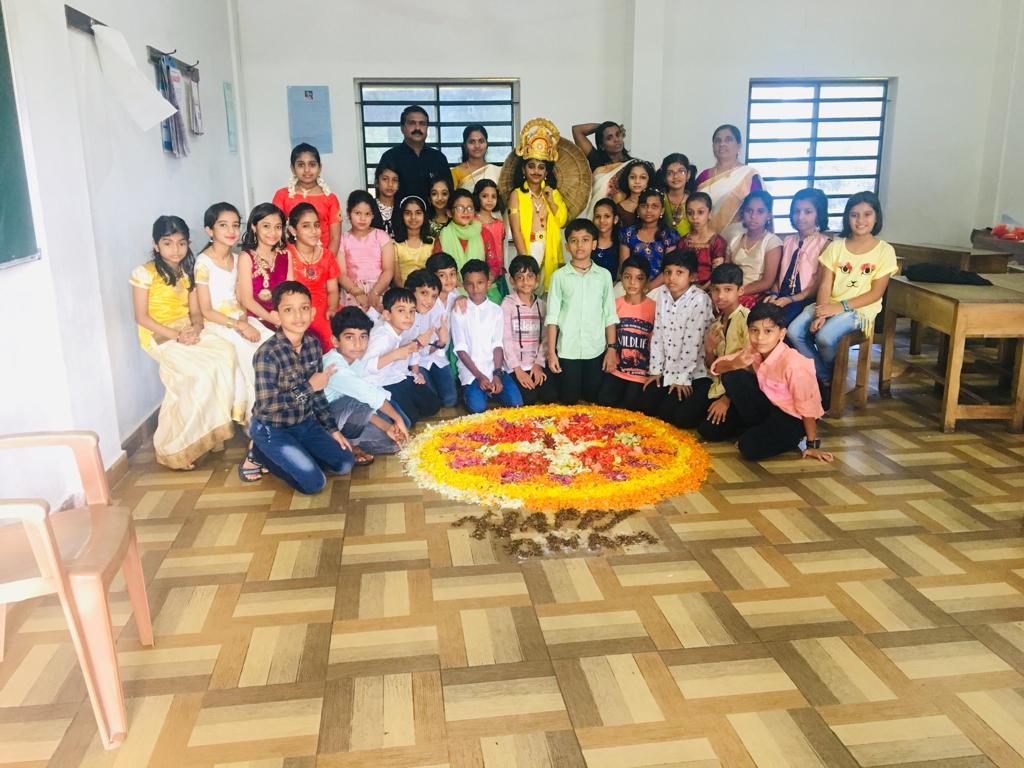 ONAM SADHYA
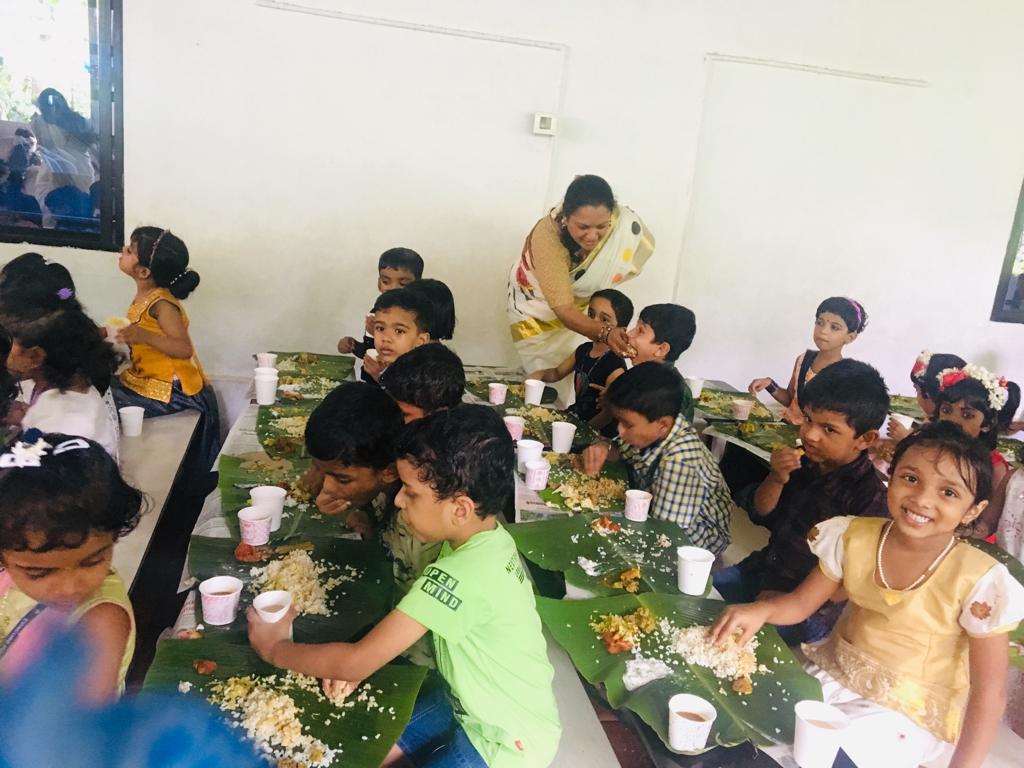 CHRISTHMAS CELEBRATION
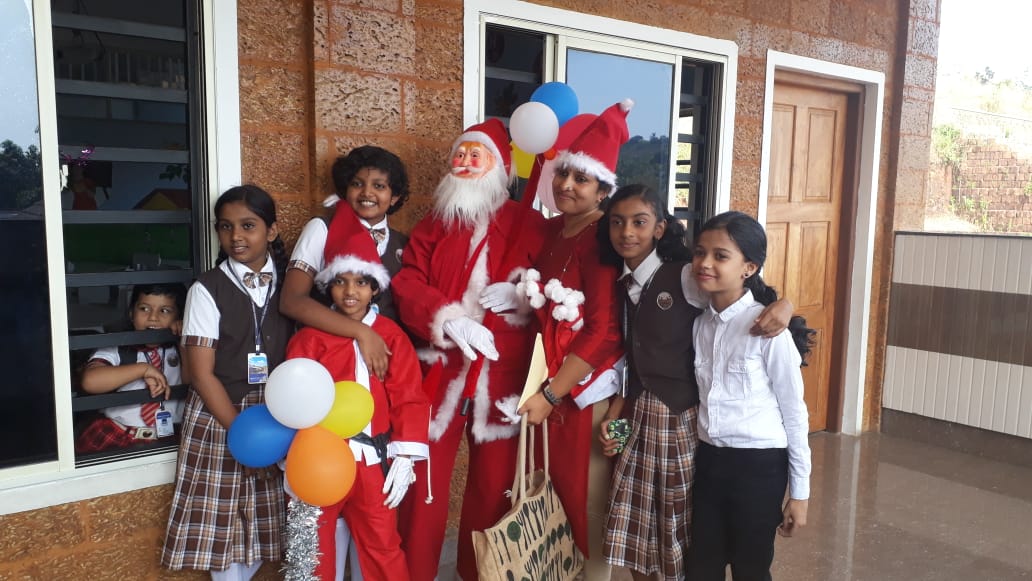 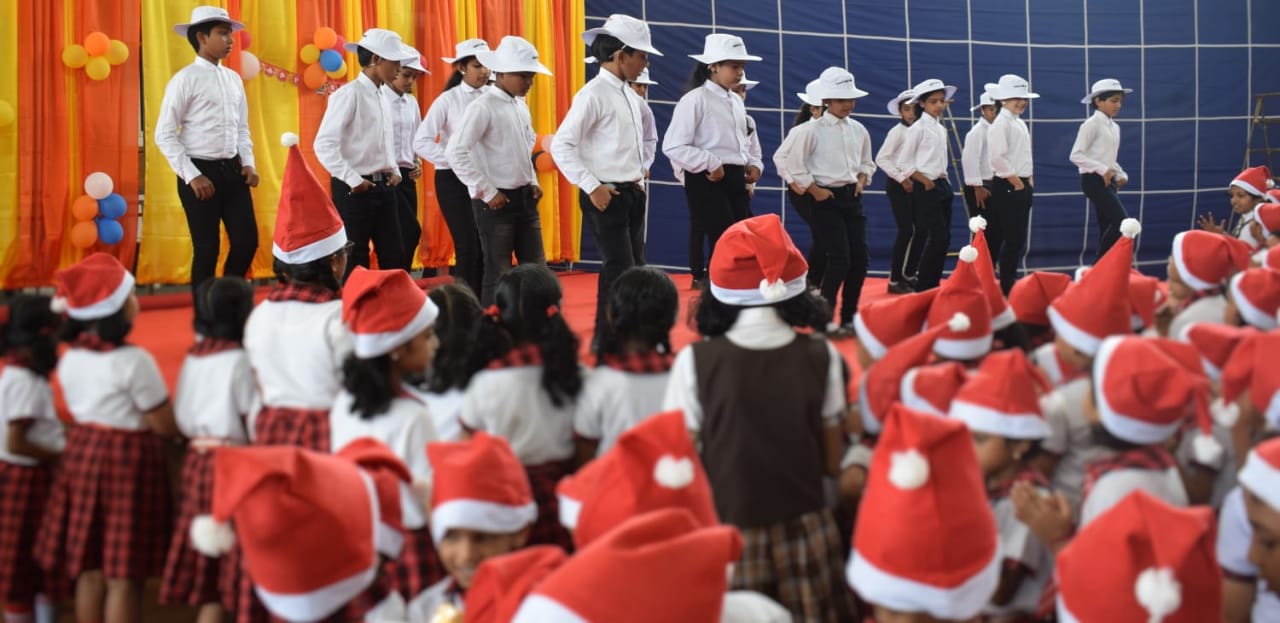 TEACHERS DAY
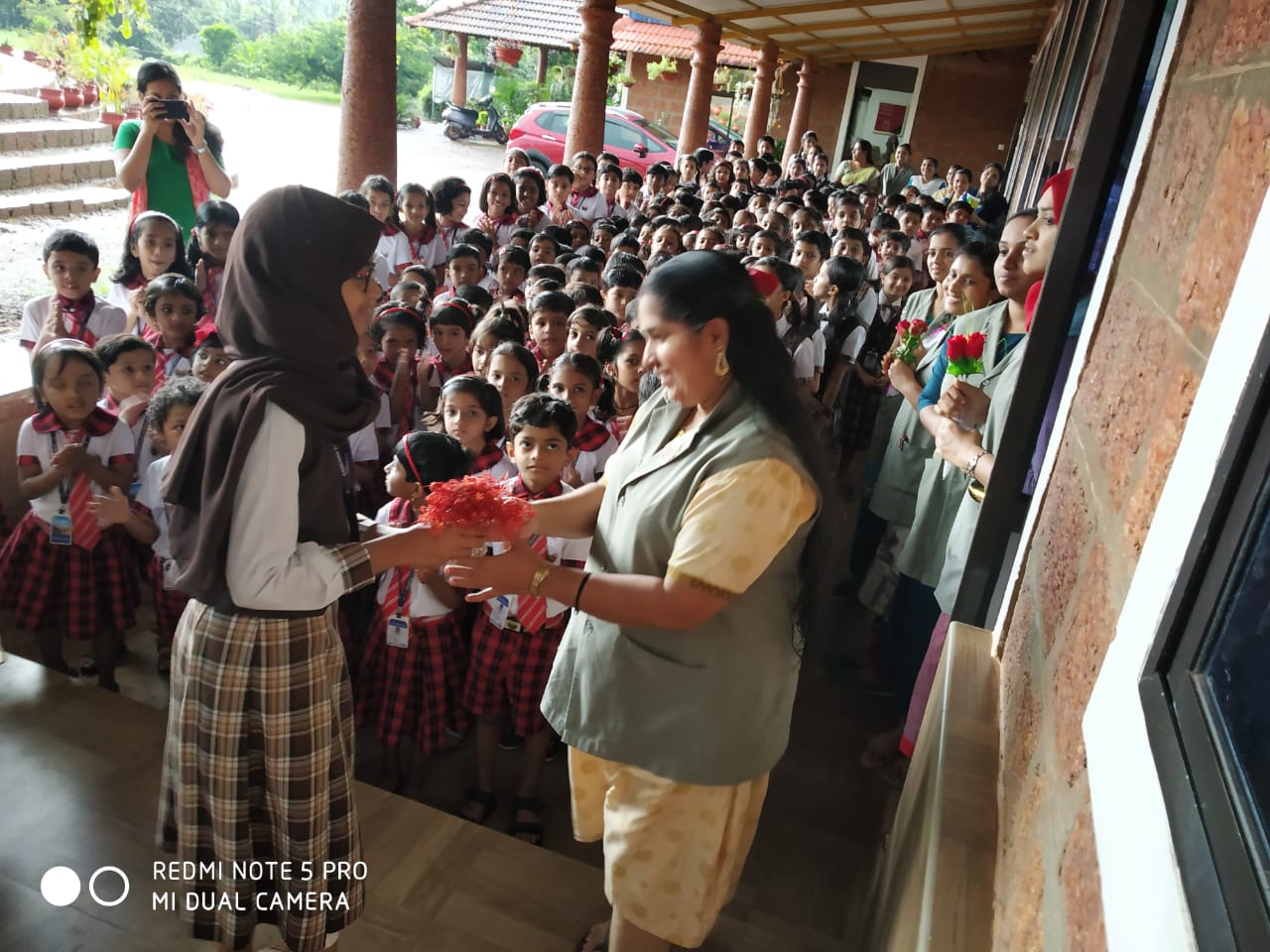 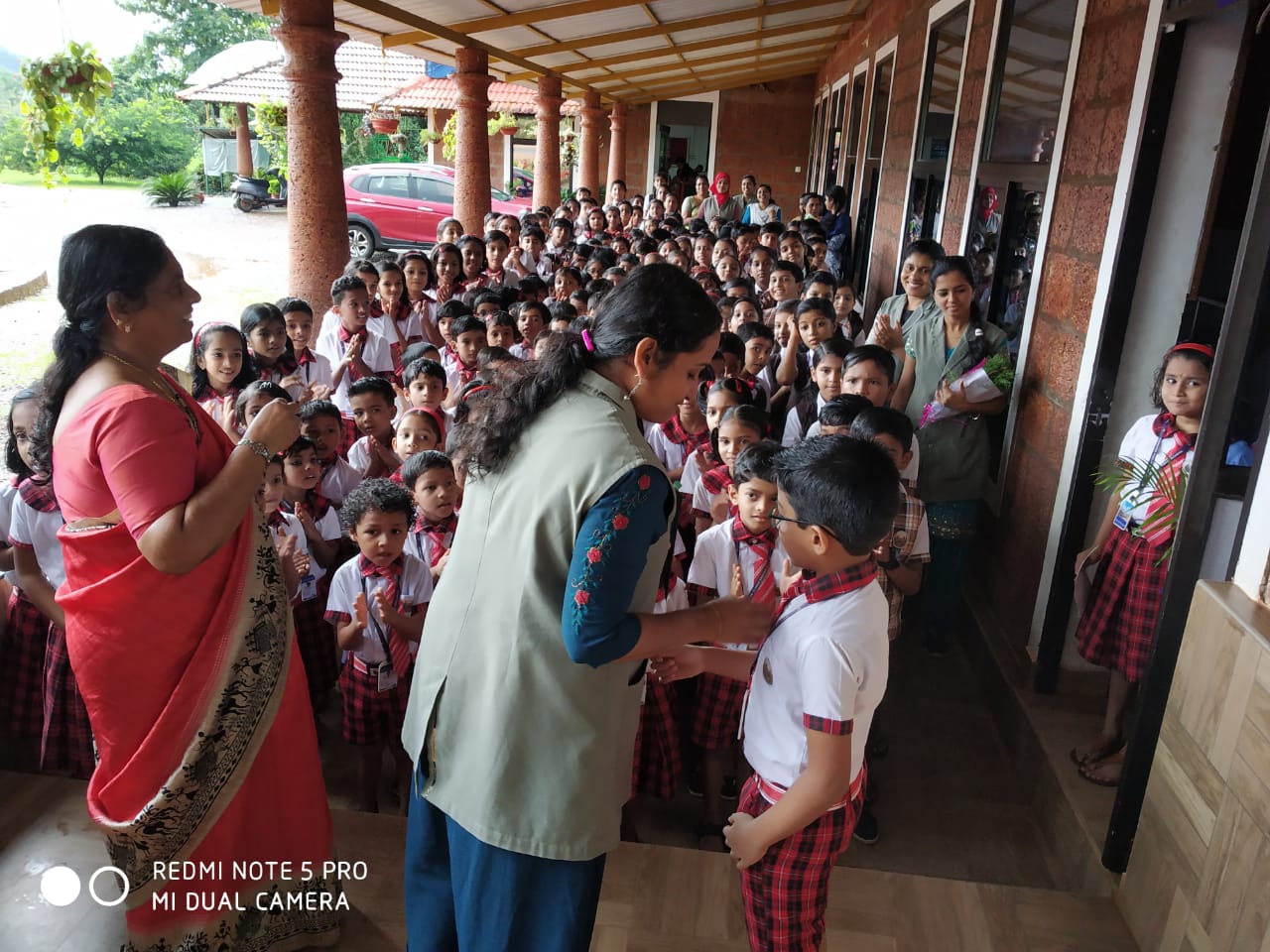 EARTH DAY
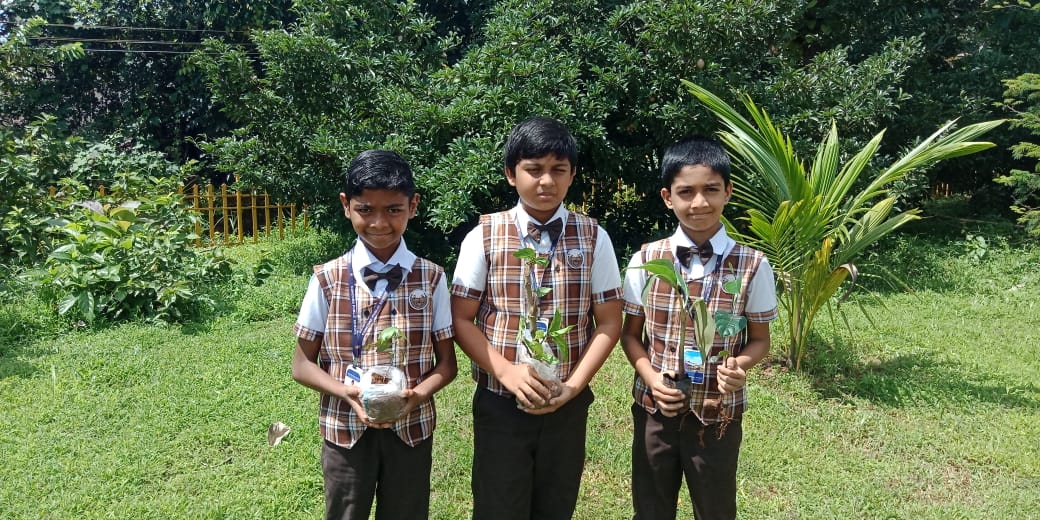 GANDHI JAYANTHI CLEANING
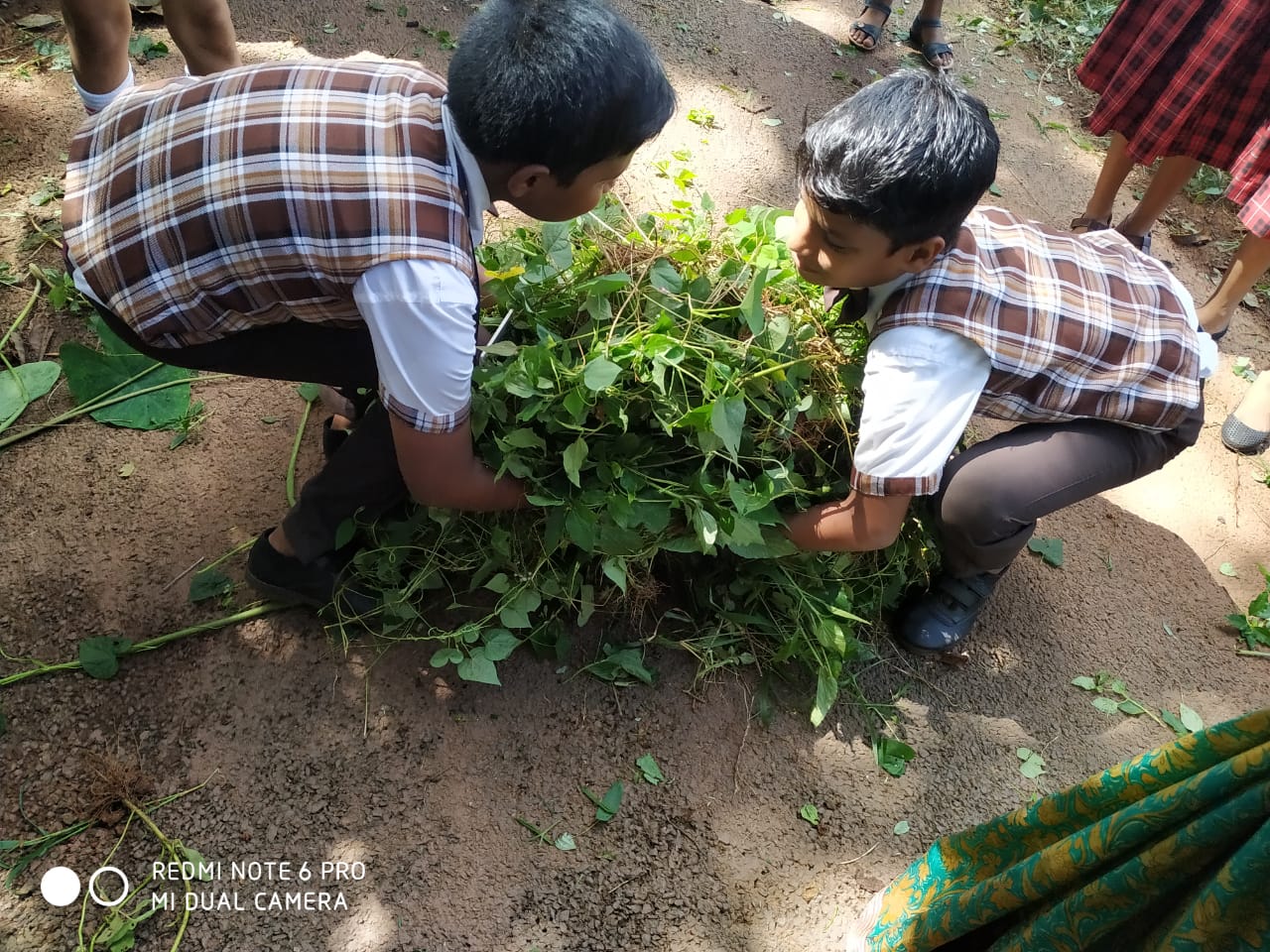 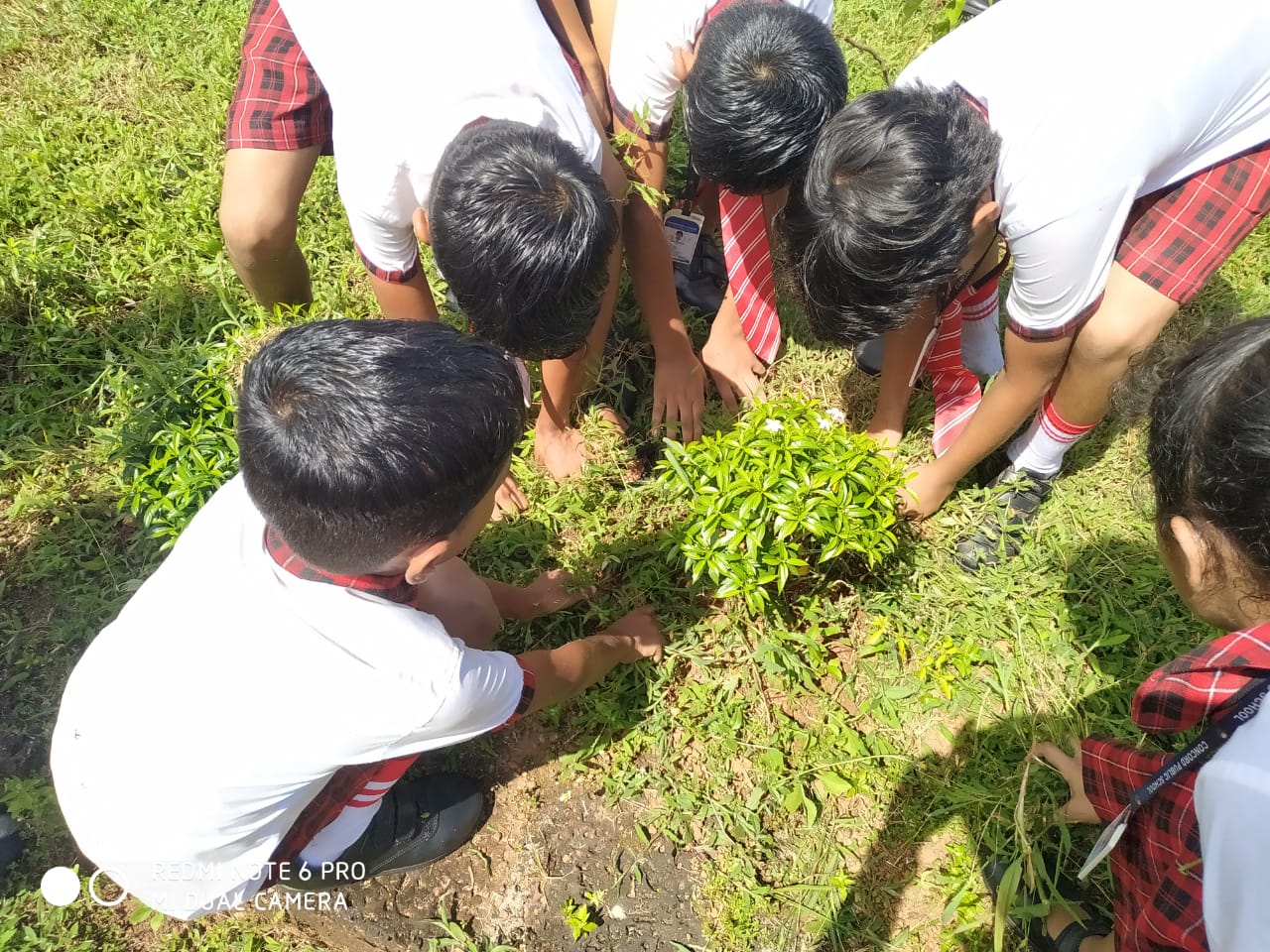 TALENT FEST
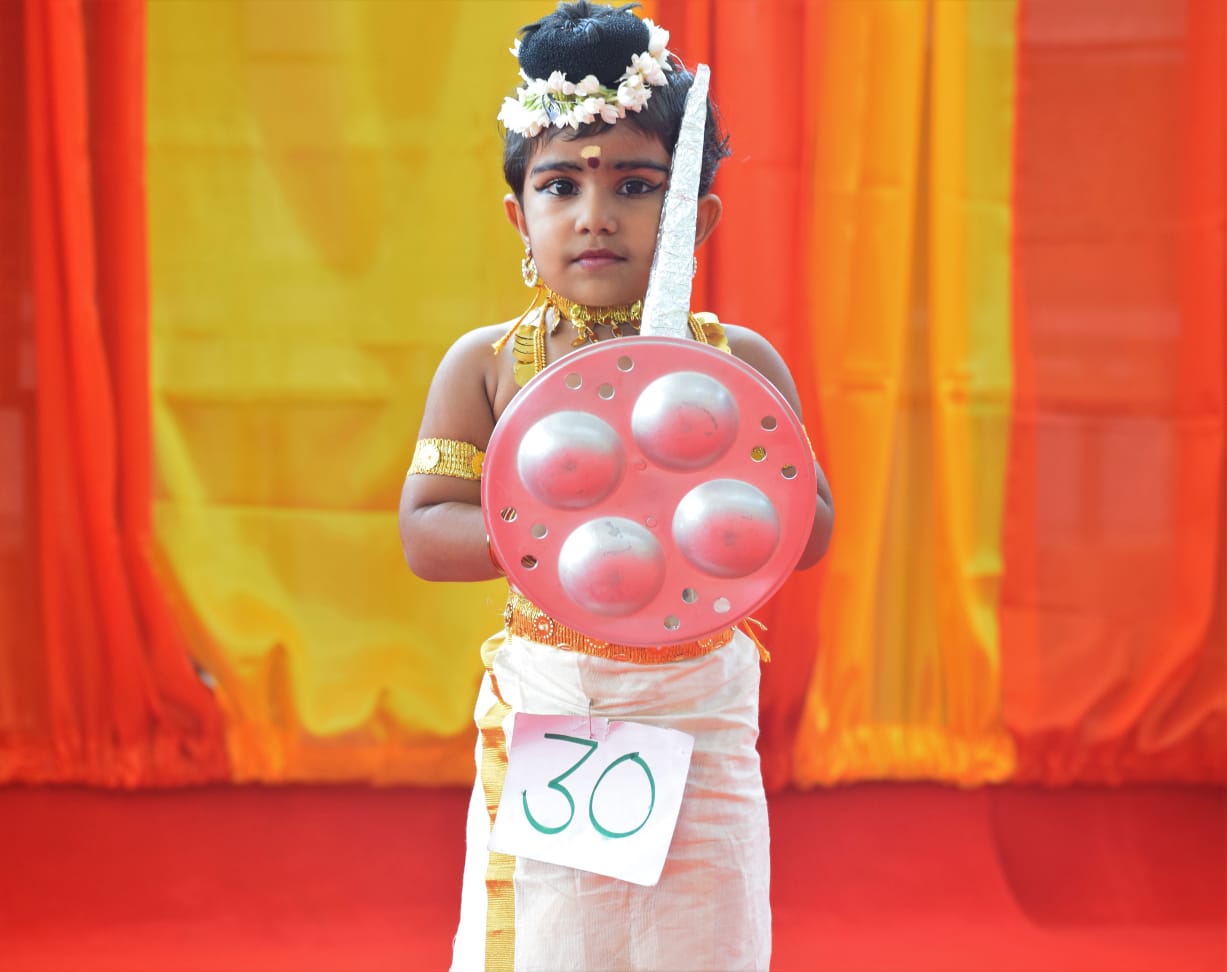 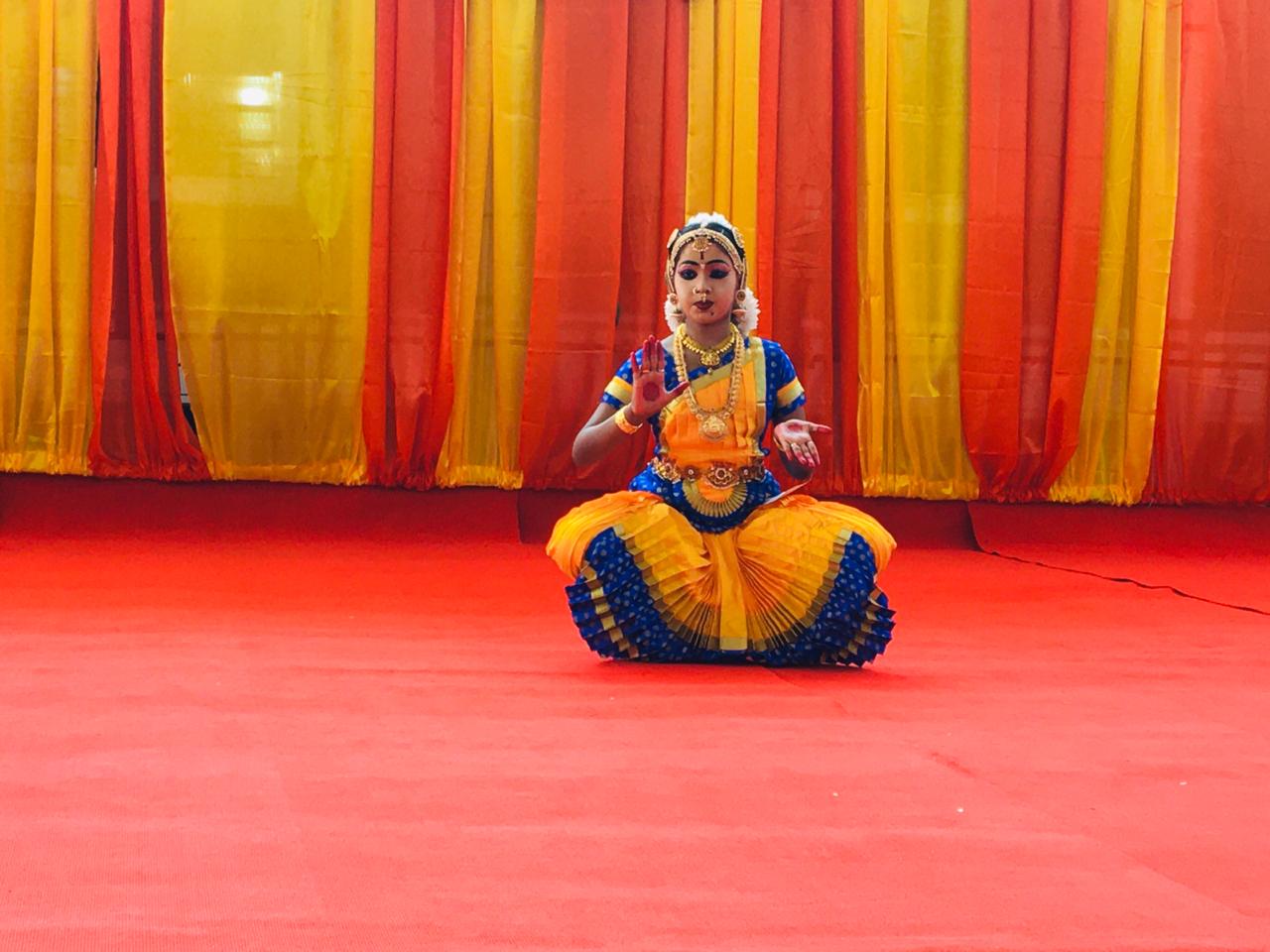 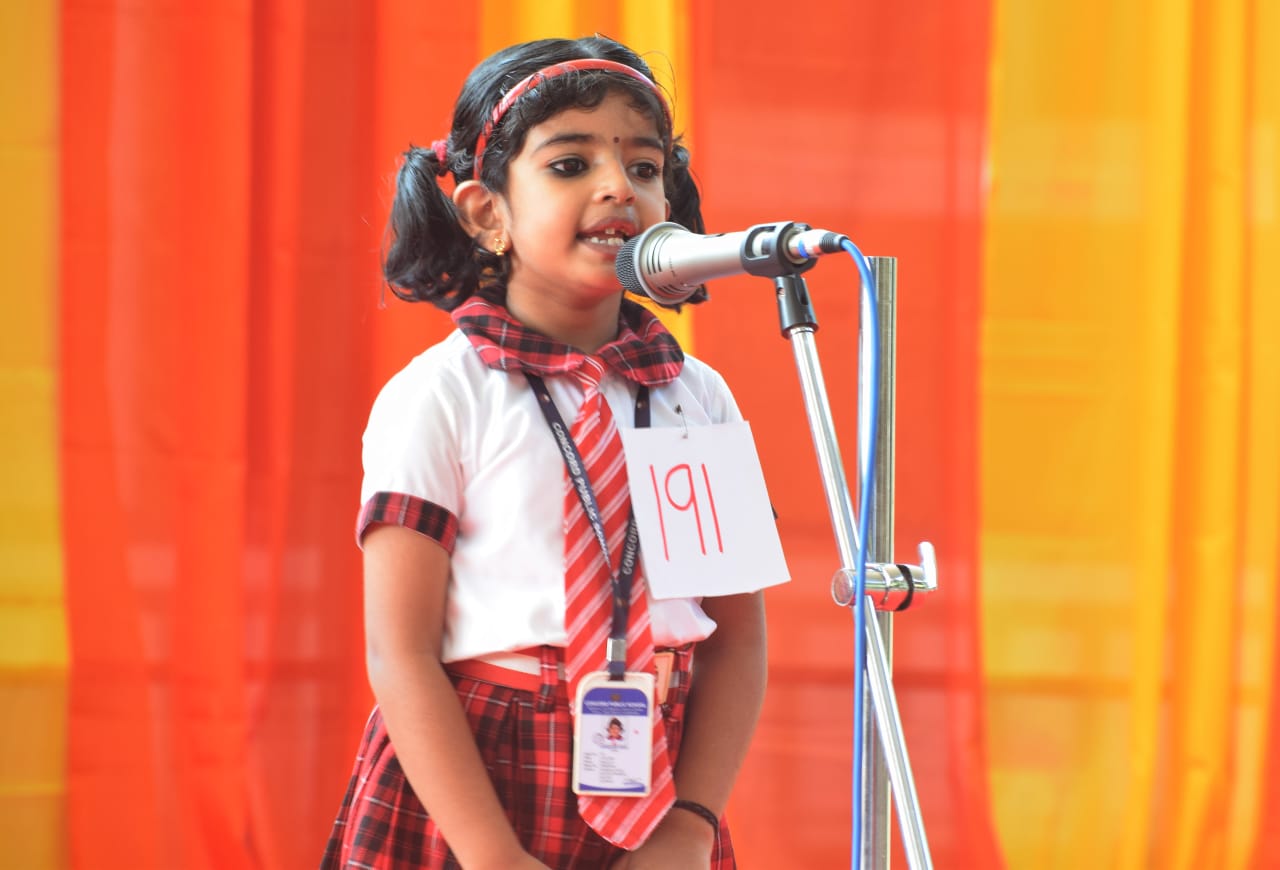 CLASS TOUR
SPORTS DAY